Active Shooter Preparedness:
NNAHRA, San Antonio, Texas
[Speaker Notes: Eddie Ilko Introduction of Topic]
Your Presenters
Tammy Jelinek                    
Principal
Wipfli LLP
25 years of experience working in and with nonprofit organizations and for-profit businesses
Nationally recognized regulatory trainer
2
Your presenters
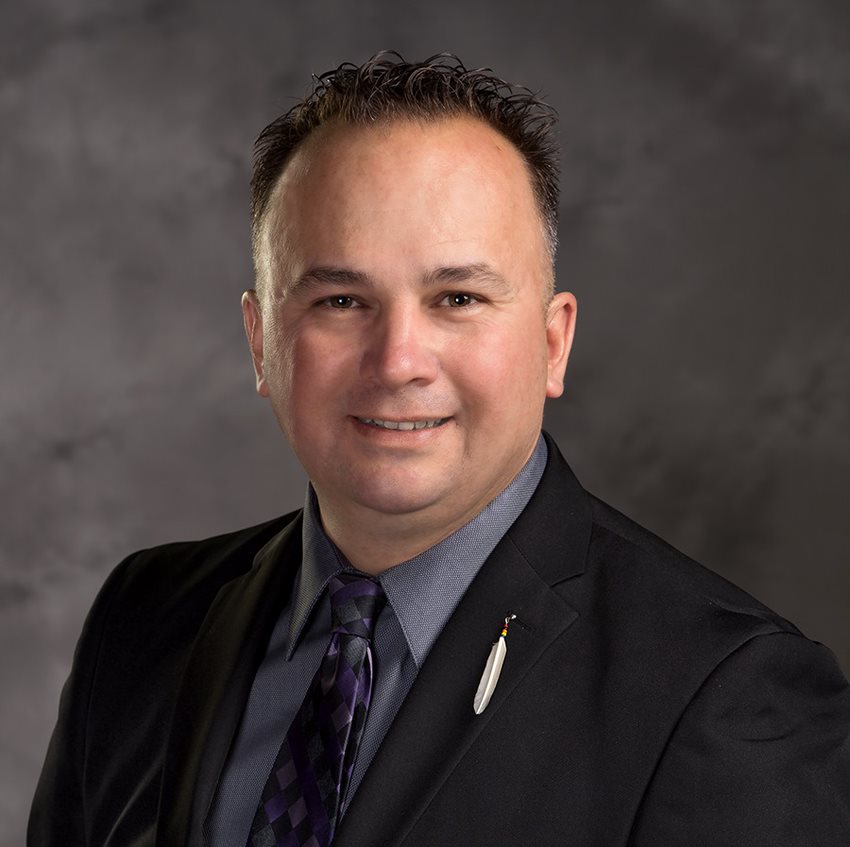 Andrew Hofstetter                    
Director, Tribal Industry 
Wipfli LLP
Enrolled Confederated Tribes of Warm Springs
Active in Indian Gaming for 28 years
Served on the TGPN for 10 years
Certified Active Shooter Instructor
1
© 2022 Wipfli LLP. All rights reserved.
[Speaker Notes: Andrew Hofstetter, Eddie Ilko, Grant Hirata]
Your presenters
Eddie Ilko
Safety and Occupational Health Manager
National Indian Gaming Commission
16 years in Tribal Gaming industry
Authorized OSHA trainer
Fire Inspector 1
Former Chairman of National Indian Casino Safety & Security Association (NICSSA)
3
© 2022 Wipfli LLP. All rights reserved.
Agenda
FBI Video
Active Shooter Protocol
Active Shooter Protocol
Instructions for your staff
If Confronted by an Active Shooter
Emergency Responders may ask you
When you make it to safety
Active Shooter Information Links
Questions
Profile of an Active Shooter
Characteristics of Active Shooter 
Preparing for Active Shooter Situations
Your Casino
Emergency Action Plan
Emergency Action Plan: Active Shooter
Calling 911
Preparation Items
Active Shooter Incidents
Run, Hide, Fight
4TJ
© 2022 Wipfli LLP. All rights reserved.
[Speaker Notes: Andrew Hofstetter, Eddie Ilko]
Body Camera Footage: Oneida Casino complex shooting
5E
Profile of an Active Shooter
An individual actively engaged in killing or attempting to kill people
Usually target a confined and populated area
Weapons can include, but are not limited to:
firearms (most frequently used)
bladed weapons
Vehicles
any tool that in the circumstance in which it is used constitutes deadly physical force
In most cases, there is no pattern or method to their  selection of victims
Most active shooter situations are unpredictable, evolve quickly, and are over within minutes
© 2022 Wipfli LLP. All rights reserved.
6TJ
Characteristics of Active Shooters
Likely to engage more than one target
Intention is usually an expression of hatred or  rage, or extremist ideology
Often, but not always, suicidal
Often well-planned, well-armed, and familiar with  target location
Use of booby-traps, explosives, diversion tactics
Location may be chosen for tactical advantage
Likely to remain mobile in location, rather than fixed in one location
7TJ
© 2022 Wipfli LLP. All rights reserved.
Preparing for active shooter situations
Develop an Active Shooter Response Plan  and practice for emergencies. Include first  responders in your training.
Have emergency numbers ready:
Law Enforcement
Fire, Hospital
Security (if available)
Know your casino’s address
Have a plan that not only takes staff into  consideration, but guests/customers as well.  Patrons will more than likely follow your staff.
Have an individual escape route and plan in mind.
8A
© 2022 Wipfli LLP. All rights reserved.
Your casino
You know your location the best.

Use hallways, entrances, exits, alternative  routes to navigate away from the gunfire and threat.

Use what is around you:
Duck around gaming machines and  furniture or physical items in the location to  conceal yourself.
Move to a secure area or other controlled-  access area if available.
No matter what is going on around you, focus  and be aware of your surroundings, use what  you have around you, what is available, what  you see.
9A
© 2022 Wipfli LLP. All rights reserved.
Emergency Preparedness Plans
A preferred method for reporting emergencies
EPPs
include:
An evacuation policy and procedure
At least two designated evacuation points
Posted evacuation routes

Emergency escape procedure and route assignments
(floor plan, safe areas, rally point)
Contact information for, and responsibilities of individuals to be contacted under the EPP

Information on local hospital(s), name, telephone number, and distance from the facility
10E
© 2022 Wipfli LLP. All rights reserved.
Emergency Action Plan: Active Shooter
Cyber Security & Infrastructure Security Agency (CSISA)
Active Shooter Emergency Action Plan Template (Nov 2017) (cisa.gov)
11E
© 2022 Wipfli LLP. All rights reserved.
911 audio from panic on Michigan campus amid “active ...
13
Calling 911
Dial 911 (if available) to alert police
If you cannot speak, leave  the line open and allow the dispatcher to listen,  then speak when it is safe
Know your address
State number of shooter(s)
Describe shooter(s)
Describe weapon(s)
State location of shooter(s)
State number of victims
12TJ
© 2022 Wipfli LLP. All rights reserved.
Preparation items
Coordinate with security to ensure physical security:
Assemble crisis kits:
Radios
Floor plans
Staff roster and staff emergency contact  numbers
First aid kits
Flashlights
Place removable floor plans  near entrances and exits for  emergency responders
Activate emergency notification system when an emergency occurs
13TJ
© 2022 Wipfli LLP. All rights reserved.
Active shooter incidents
Most incidents occur at locations where the Shooter(s) find little impediment in presenting their attack.

Locations are generally described as soft targets,  that is, they carry limited security measures to  protect employees and members of the public.

In most instances, shooters commit suicide, are shot  by police, or surrender when confronted by  responding law enforcement.
14E
© 2022 Wipfli LLP. All rights reserved.
RUN
Pre-plan your escape

Leave your belongings behind

Take your cell phone if safe to retrieve

Keep your hands visible

Only stop to help others if safe to do so
16A/TJ
© 2022 Wipfli LLP. All rights reserved.
RUN
At the first sound of gunshots, flee in the opposite direction

Distance = Safety

Warn others as you leave and urge them to follow you

Don’t stop until you are sure you are clear from danger

Check yourself for injury when you arrive at a place                                        of safety
17A/TJ
© 2022 Wipfli LLP. All rights reserved.
HIDE
Hide in an area out of the shooter’s view

Block entry to your hiding place and lock doors

Silence your cell phones or any device that makes noise

Remain silent
18A/TJ
© 2022 Wipfli LLP. All rights reserved.
FIGHT
As a last resort and only when your life is in imminent danger

Attempt to incapacitate the shooter

Act with physical aggression and throw items at the shooter

This is the final option, so give it all you have

Group action is more effective than individual action
19A/TJ
© 2022 Wipfli LLP. All rights reserved.
FIGHT
Prepare mentally to fight back
Don’t leave an area of safety to fight
Commit to your actions
Maintain your  survival mindset
Throw things, shout, and  move around to keep your  attacker off-guard
Swarm the attacker
Secure the weapon
Mentally practice your  personal protection plan
20A/TJ
© 2022 Wipfli LLP. All rights reserved.
FBI Video
21E
© 2022 Wipfli LLP. All rights reserved.
Active Shooter  Protocol
Law enforcement has changed from isolate and negotiate to actively  seek and neutralize assailants
Protocol is designed for a minimum
of two officers
All officers are trained the same
Law enforcement will bypass victims  to locate and neutralize the suspect(s)
Law enforcement response may involve  multi-agency personnel, including  plainclothes officers
Active shooters are treated differently
from hostage situations
22E
© 2022 Wipfli LLP. All rights reserved.
Active Shooter Protocol
Law enforcement officers will enter with weapons drawn
Officers may not know who the shooter is, so everyone is a  potential suspect
Officers will shout and  may physically restrain or control you
23A
© 2022 Wipfli LLP. All rights reserved.
Instructions for your staff
Remain calm and follow instructions
Put down any items in your hands (i.e., phone,  bag, jacket)
Raise hands and spread fingers
Keep your hands visible at all times
Avoid quick movements toward officers such as holding on to them for safety
Avoid pointing, screaming or yelling
Do not stop to ask officers for help or directions when evacuating
24TJ
© 2022 Wipfli LLP. All rights reserved.
If confronted by an Active Shooter situation
Do not freeze, and remember that the situation is not hopeless
Denial can waste precious time
Act quickly and safely
Assist others only if safe to do so
Distance = Safety

Make it hard for the offender to reach you and they will likely move on
25TJ
© 2022 Wipfli LLP. All rights reserved.
Emergency responders may ask you…
The number of persons shooting
The location of the shooter(s)
Clothing, gender, race, age of the shooter(s)
Type of weapon(s) (i.e., handgun, rifle, shotgun, explosives)
Number of victims you have seen

If you know people are hidden or barricaded and  their location(s)
26TJ
© 2022 Wipfli LLP. All rights reserved.
When you make it to safety
Follow the instructions of emergency personnel
DO NOT LEAVE without telling someone
Go to a pre-determined place to be counted by staff to make sure everyone is accounted for
Call 911 and provide details to dispatcher
Seek counseling for trauma, if needed
27TJ
© 2022 Wipfli LLP. All rights reserved.
Active Shooter Information Links
Video: Run Hide, Fight. Surviving an Active Shooter Event  https://police.utexas.edu/file/33

FEMA Active Shooter: What You Can Do Course – No Cost
https://training.fema.gov/is/courseoverview.aspx?code=is-907

DHS Active Shooter Response Pocket Card  https://www.dhs.gov/xlibrary/assets/active_shooter_pocket_card.pdf

DHS Active Shooter Preparedness
https://www.cisa.gov/active-shooter-preparedness

FBI Active Shooter Resources
https://www.fbi.gov/about/partnerships/office-of-partner-engagement/active-shooter-resources

Secret Service National Threat Assessment Center  https://www.secretservice.gov/protection/ntac/
28A/E
© 2022 Wipfli LLP. All rights reserved.
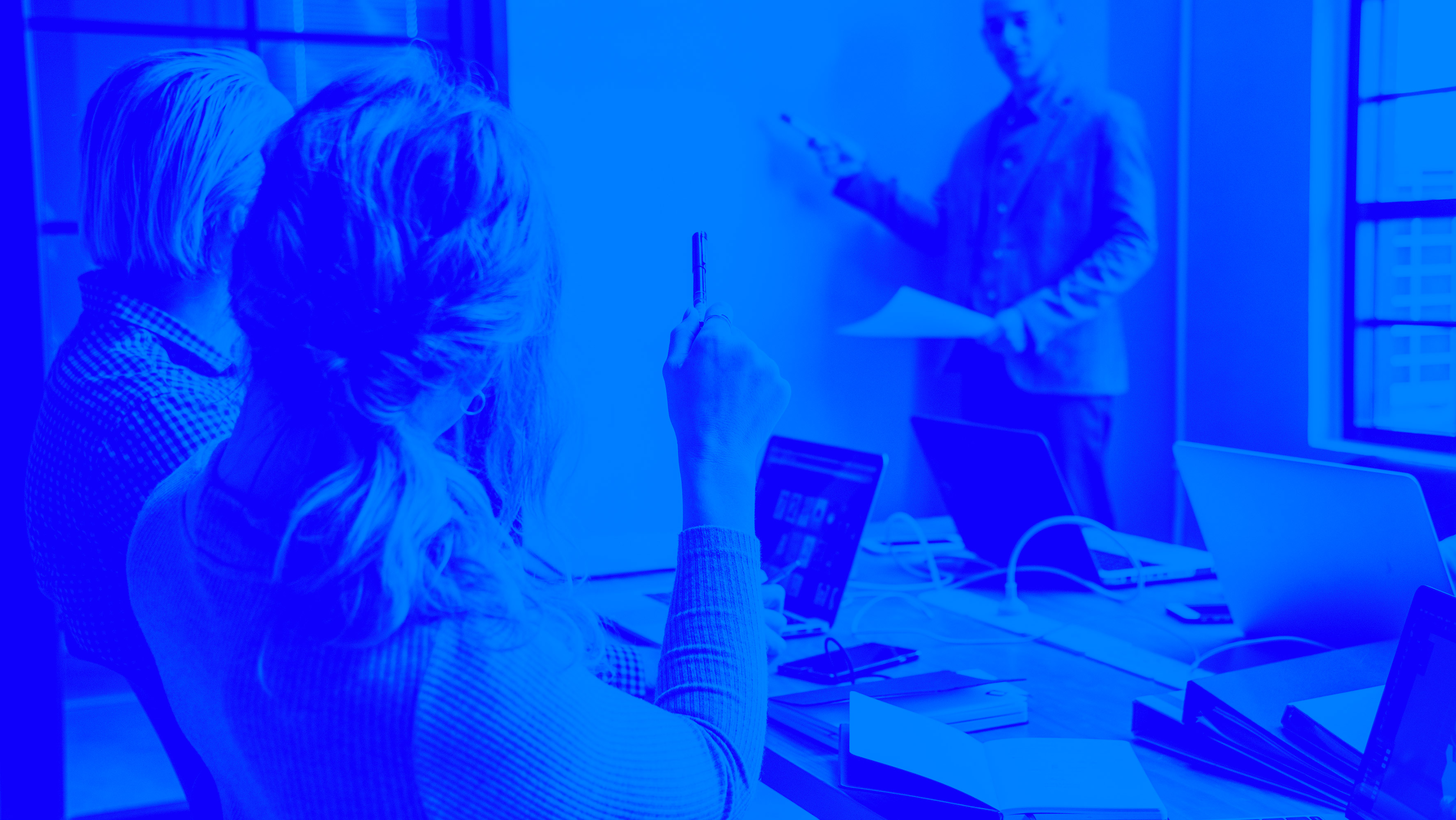 Questions?
Contact Us
Andrew Hofstetter, Director (Tribal Industry)
Wipfli LLP
andrew.hofstetter@wipfli.com 
(951) 923-8144

Eddie Ilko, Safety and Occupational Health Manager 
National Indian Gaming Commission
eddie.ilko@nigc.gov  
(619) 380-4581

Tammy Jelinek, Principal 
Wipfli LLP
tjelinek@wipfli.com 
(608) 270-2954
Thank you
27